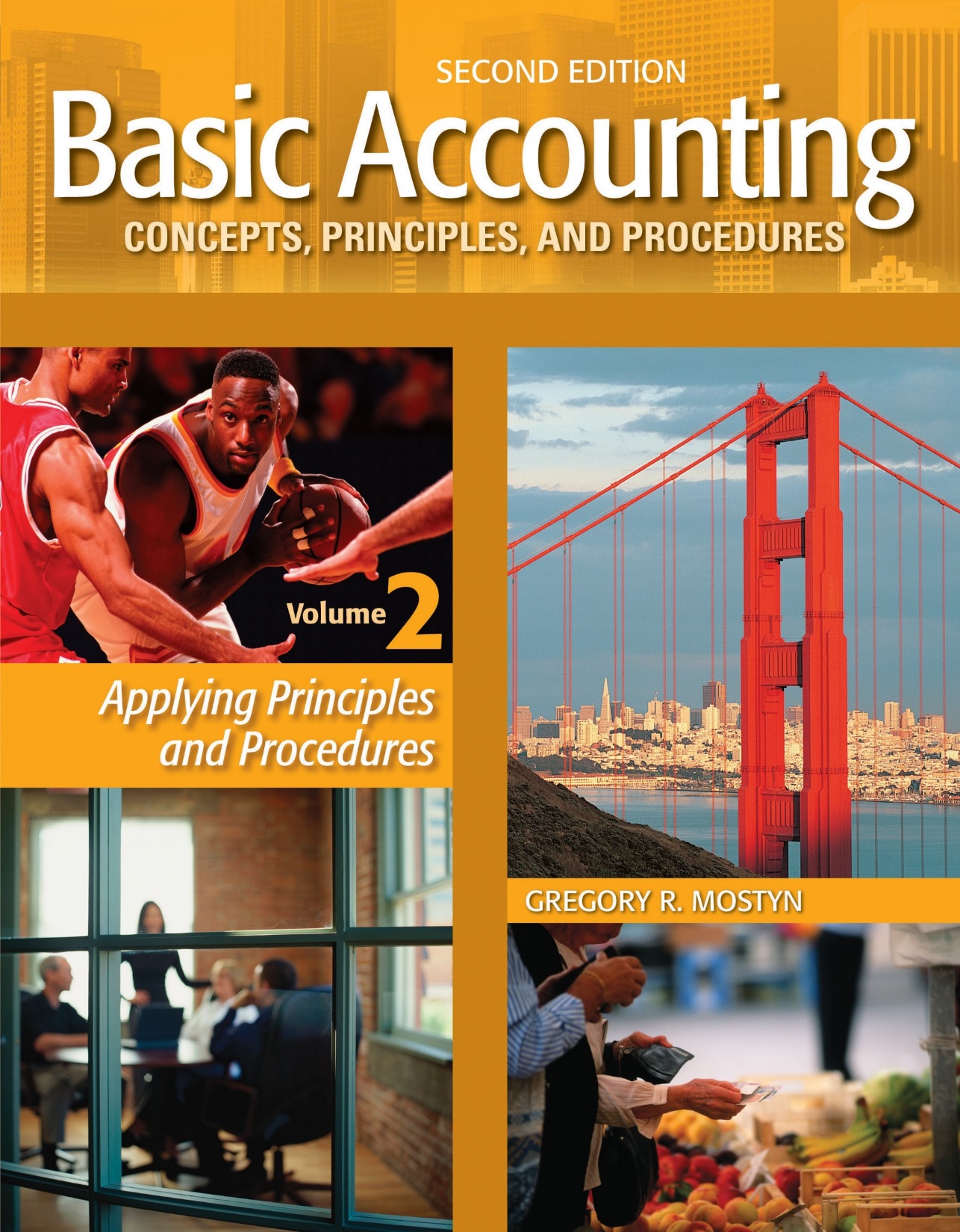 Basic Accounting Concepts Principles and Procedures, 2nd Edition, Volume 1
Basic Accounting Concepts Principles and Procedures, 2nd Edition, Volume 2
© Copyright 2018 Worthy and James Publishing
Learning Goal 8
© Copyright 2018 Worthy and James Publishing
Overview: Closing the Books for a Corporation
• Revenues and expenses, which determine net income, are the current 
  period operational changes in stockholders' equity in a corporation.
 
• Dividends are current period reductions in stockholders' equity due to
  distributions to stockholders (owners).  This is similar to withdrawals in a 
  proprietorship or partnership. 
 
• At the end of an accounting period, the changes above are totaled and 
  transferred from each individual revenue, expense, and dividend account to 
  a retained earnings account. Retained earnings is the part of stockholders' 
  equity that shows the cumulative balance of undistributed net income or 
  loss.
 
• This process is called “closing” or “closing the books”.  It is the last entry 
   in an accounting period.
© Copyright 2018 Worthy and James Publishing
Closing Illustration
Before closing
After closing, end of period
Retained Earnings
 
$170,000
 
 
(Updated cumulative balance)
© Copyright 2018 Worthy and James Publishing
Temporary and Permanent Accounts
• Temporary accounts are the accounts that are closed (into retained earnings) .  These are revenues, expenses, and dividends.  They are called “temporary” because after closing they start each new accounting period 
  with a zero balance. 
 
• Permanent accounts are accounts that are never closed.  These are balance sheet accounts: assets, liabilities, and paid-in capital accounts and retained earnings.
Summary Table
© Copyright 2018 Worthy and James Publishing
Objectives of Closing
The closing process has three basic objectives.
 
• Update retained earnings by the amount of current period net income or net 
   loss. 
 
• Update retained earnings by the amount of current period dividends. 
 
• Ensure that all temporary accounts begin each new accounting period with 
  a zero balance.  By doing this, the revenues, expenses, and dividends of 
  each accounting period will not be mixed with other accounting periods.
© Copyright 2018 Worthy and James Publishing
The Closing Procedure
• The income summary account is an account that is used only during the closing procedure.  It is sometimes called an “income and expense summary” account.  The purpose of the account is to show total revenue as a credit side amount and show total expense as a debit side amount.
© Copyright 2018 Worthy and James Publishing
The Closing Procedure, continued
The illustration below shows the income statement and balance sheet account columns from the December 31 XYZ Services, Inc. monthly worksheet.  These columns contain the final balances of all temporary and permanent accounts. The highlighted accounts are temporary accounts and will be closed.
© Copyright 2018 Worthy and James Publishing
The Closing Procedure, continued
•  For the December accounting period, total revenue from each revenue account has been transferred to the credit side of the Income Summary account for a December total of $39,300.
 
• All revenue accounts now have zero balances, ready to begin recording revenues for the January accounting period.
© Copyright 2018 Worthy and James Publishing
The Closing Procedure, continued
•  For the December accounting period, total expense from each expense account has been transferred to the debit side of the Income Summary account for a December total of $25,800.
 
• All expense accounts now have zero balances, ready to begin recording expenses for the January accounting period.
© Copyright 2018 Worthy and James Publishing
The Closing Procedure, continued
Journal entry:
© Copyright 2018 Worthy and James Publishing
The Closing Procedure, continued
20,000
Journal entry:
• The dividends account now has a zero balance, ready to begin recording dividends for the January accounting period.
© Copyright 2018 Worthy and James Publishing
The Post-Closing Trial Balance
• A third and final trial balance is prepared after the journalizing and posting have been completed.  This verifies that total debits still equal credits.  In the example below, notice that no temporary accounts are listed, because they all now have zero balances.  
 
  The retained earnings account now has a current balance, which should be exactly the same amount as on the balance sheet and the statement of retained earnings final balance.
Question: The totals here are exactly $20,000 less than the balance sheet columns on the worksheet.  Why is that?
© Copyright 2018 Worthy and James Publishing
Closing For a Proprietorship
• The closing procedure for a proprietorship is almost identical to the closing procedure for a corporation that we have just discussed.  The only differences are:
 
1) The Income Summary account is closed into a owner’s capital account instead of a retained earnings account.
 
2) There is a drawing account instead of a dividends account.  A drawing account is closed into the owner’s capital account.
© Copyright 2018 Worthy and James Publishing
Closing For a Partnership
• The closing procedure for a partnership  is almost identical to the closing procedure for a corporation that we have just discussed.  The only differences are:
 
1) The Income Summary account is closed into the owners’ capital accounts based on their profit and loss sharing ratios, instead of a retained earnings account.
 
2) There is a drawing account for each partner instead of a dividends account.  A drawing account is closed into the owner’s capital account.
Bill Smith, Capital
Anne Jones, Capital
© Copyright 2018 Worthy and James Publishing
Closing In A Computerized Accounting System
• Accounting software can complete the closing process with a single 
  command.  All temporary accounts will be closed and net income loss 
  entered in retained earnings (or owner’s or partners’ equity).
 
• Accounting software systems do not always use an income summary 
  account.  In some cases, the use of income summary may be optional.  
 
  Instead of using income summary, a system determines net income or net 
  loss and enters this as a single amount to retained earnings, while also 
  closing the temporary accounts.
 
• Without exception, a system should always maintain a debit and credit 
   record of all transaction changes to every account.
© Copyright 2018 Worthy and James Publishing